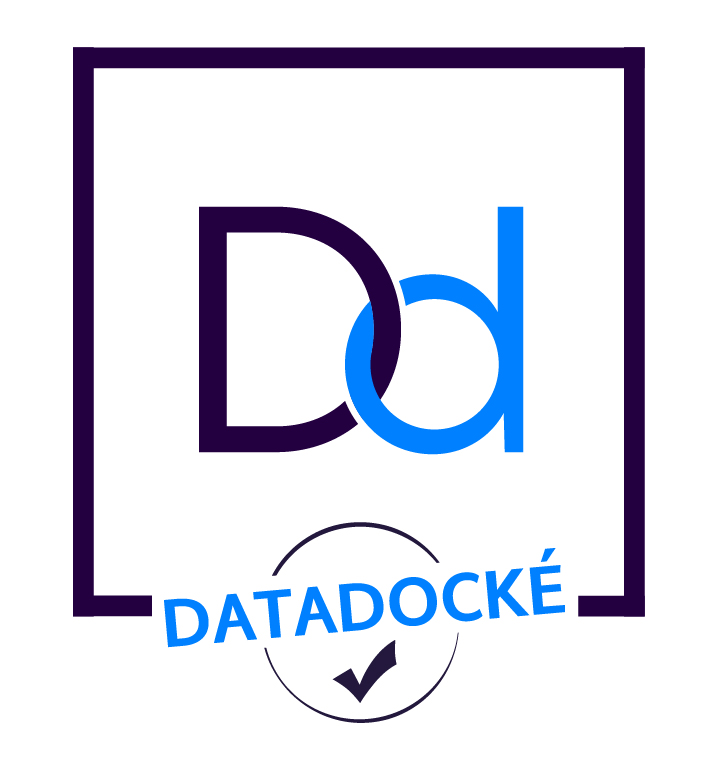 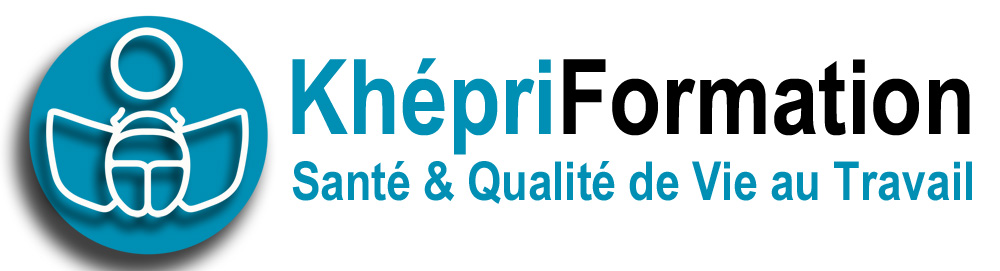 Le Positionnement
Centre de formation orienté Responsabilité Sociale et Environnementale
Et expert en qualité de vie au travail et généraliste
188 Grande rue Charles de Gaulle - 94130 Nogent-sur-Marne
Le Positionnement
Nos activités de formation et de conseil sont centrées
sur différents axes :
- Stratégie sociale
- Management du changement
- Actions de communication

Vers un modèle économique porteur de sens.
Expertise
KF - Khépri Formation est une SCOP qui émane d’une communauté pluridisciplinaire d’experts exerçant au sein d’un Centre de Santé depuis 5 ans.

Grâce à cette synergie des compétences, nous avons développé une expertise dans l’accompagnement des personnes en difficulté. Aujourd’hui les mutations profondes et incontournables de l’entreprise bousculent l’humain.

Nous avons donc créé des modules de formation spécifiques répondant aux contraintes de l’entreprise pour faire concorder les valeurs de l’entreprise autour de celles des collaborateurs et de leurs dirigeants.
Marché
Professionnels de santé

Formation métier : pratiques thérapeutiques
Cible entreprises

Entreprises Grands comptes et PME/TPE/ Startup

Entrepreneurs

Secteur santé :
Hôpitaux, cliniques
Laboratoires pharmaceutiques et compléments alimentaires

Fonction Publique
Particuliers relevant de Pôle Emploi

Formation métier : pratiques thérapeutiques
Activités
Formation
Coaching et manager coach
Bilan de compétence et notamment bilan de compétence Post Burn out
Formation qualifiante « aux aidants actifs »
Conseil en stratégie du changement

Construction et pilotage des plans d’accompagnement du changement (formation, communication interne, accompagnement individuel…) Analyse des impacts humains et organisationnels des projets de changement.
Objectifs et modes d’intervention
COMMENT ?
 Organiser l'expression des salariés autours des enjeux de l'entreprise
 Animer les réseaux humains à l'intérieur de votre structure
 Favoriser une démarche participative et dynamique. 
 
POUR QUEL RESULTAT ?

 Faire travailler les équipes en présence en harmonie
 Articuler la qualité de vie au travail et la politique de l'entreprise 
 Aider les collaborateurs à gérer le stress lié à des transformations de modes de     gouvernance
 Valoriser la culture de l'entreprise en favorisant l’émulation des équipes
 Travailler sur les complémentarités des compétences de chacun.
Coeur de cible
Les acheteurs de nos prestations :

Dirigeants TPE-PME
RH PME, grands comptes
Services de RSE
CHO : Chief Happiness Officer
CE
Equipes de direction : pour organiser et prendre en compte l'expression des collaborateurs (évènements thématique ou séminaire)

Equipes en charges des relations sociales : pour identifier les leviers d’une communication plus fluide avec les IRP

Managers : pour les orienter vers une posture managériale leur permettent de prévenir les risques psycho-sociaux au sein des équipes

Collaborateurs : pour les aider à mieux se connaître en situation de stress (gestion de conflit, capacité de récupération, vigilance, aptitudes relationnelles).
Extrait de catalogue
Nos formations "Santé dans l'entreprise" : 
 
- Compréhension du stress, gestion du stress, des émotions et des conflits, 
- Comment aller mieux au travail,
- Prise de parole en publique,
- Communiquer avec calme,
- Manager selon les personnalités,
- Management écologique,
- Epanouir et manager,
- La retraite, je m'y prépare,
- Je deviens aidant familial, comment je gère ?
- Coaching individuel et/ou collectif
Nos formations généralistes : 
 
Efficacité professionnelle
Développement personnel et professionnel
Management
Pour le pitch
Mots à bannir :  

Bienveillance, gentillesse, humain,
Mots à utiliser : 

- synergie des pratiques
- Porteur de sens
Scénario du pitch
Bonjour,

Nous sommes Centre de formation généraliste orienté Responsabilité Sociale et Environnementale
Et expert en qualité de vie au travail.

RH: Et vous proposez quoi?
Construction et pilotage des plans d’accompagnement du changement (formation, communication interne, accompagnement individuel…) Analyse des impacts humains
et organisationnels des projets de changement.
Comment ?
En apportant des connaissances pratiques et théoriques dans de nombreux domaines (cf catalogue)
Et de façon plus spécifique dans le domaine managérial:
En aidant les collaborateurs à gérer le stress lié aux transformations des modes de gouvernance
En faisant travailler ensemble les équipes en présence de
façon harmonieuse
En articulant la qualité de vie au travail et la politique de l'entreprise 
En valorisant la culture de l'entreprise, en favorisant l’émulation des équipes
En analysant et en travaillant sur les complémentarités des compétences de chacun

Sous quelle forme ?
En individuel ou en collectif (nombre maximum à définir de stagiaires par session = entre 10 et 20 stagiaires selon discipline)















Où
En Présentiel et/ou E-learning (pour la formation continue notamment)
En inter ou en intra sur site ou à l’extérieur

Quand 
Des formations sur mesure, récurrentes ou ponctuelles
Tout au long de l’année en fonction de vos décisions budgétaires et des disponibilités des collaborateurs et des formateurs

Pour qui ?
Equipes de direction
Equipes en charges des relations sociales
Managers 
Collaborateurs

Pourquoi et quelle finalité?
Nos activités de formation et de conseil sont centrées sur différents axes :
- Stratégie sociale
- Management du changement
- Actions de communication

Vers un modèle économique porteur de sens
Thèmes plaquettes
Introduction positionnement
Compétences équipes et formateurs
Méthodologie de travail
Formations métiers aidants
Bilan de compétences
Conseil
Coaching
Métier des aidants
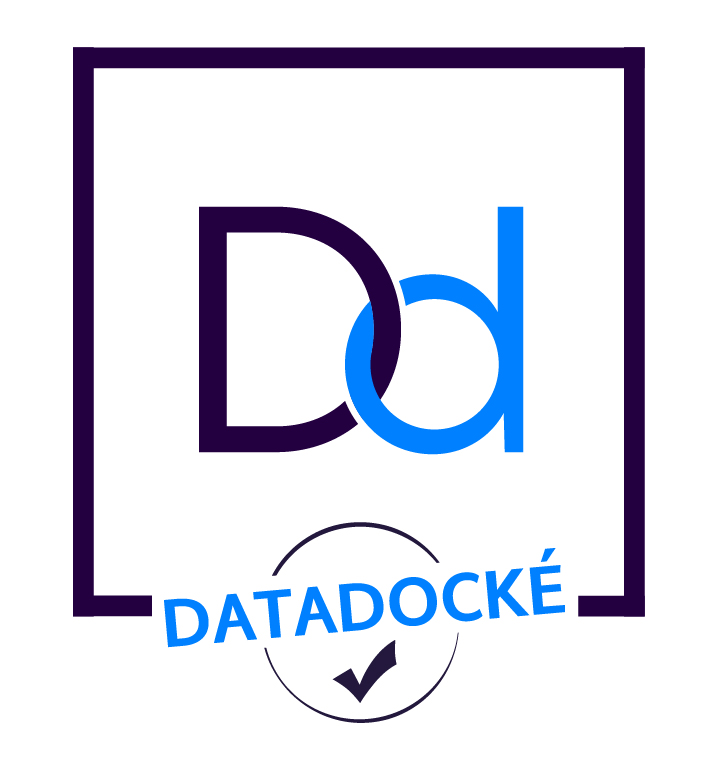 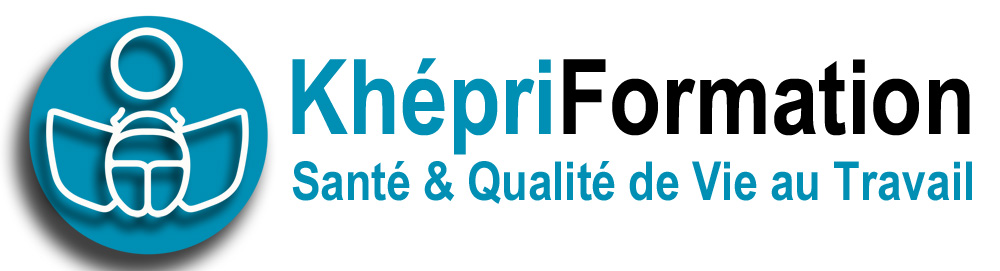 Une équipe pédagogique pluridisciplinaire :
Virginie Croisé (admin et finance), virginie.croise@khepriformation.fr
Nathalie Desile (Ing. Pédagogique), desile.nathalie@khepriformation.fr
Isabelle Marcy (Formation métier santé), isabelle.marcy@khepriformation.fr
Evelyne Revellat (qualité et habilitation), evelyne.revellat@khepriformation.fr

188 Grande rue Charles de Gaulle
94130 Nogent-sur-Marne
Biographie des intervenantset formateurs
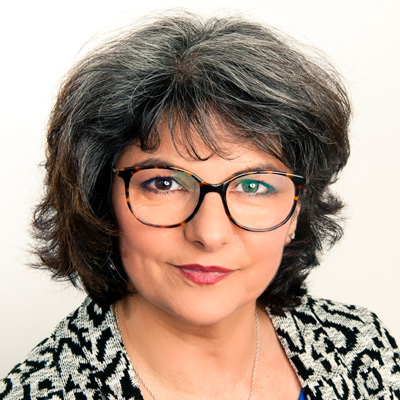 Evelyne REVELLAT
Coach conseil en management
Sophrologue-Relaxologue

Une trentaine d'années en relations humaines et relation d'aide et développement personnel. A été Responsable des Ressources humaines et coach interne au sein de grands groupes,
Sophrologue praticienne de l'ESSA (Ecole Supérieure de Sophrologie Appliquée) à Vincennes,
Formée aux méthodes de thérapie brève du Dialogue Intérieur créée par Hal et Sidra Stone et à l'EFT (Emotional Freedom Technique) en France auprès de Jean-Michel Gurret.
Accompagnement Adultes - Adolescents - Entreprises
Orientation humaniste, Carl R. Rogers
Soutien psychologique en entretiens individuels ou groupes de paroles :
- mal-être, rupture professionnelle, personnelle
- Souffrance au travail
Animation de formation :
- confiance en soi, gestion des émotions...
- Développement Personnel
Prestations sur mesure pour les individuels ou les entreprises
Animation de sessions de formation
Biographie des intervenantset formateurs
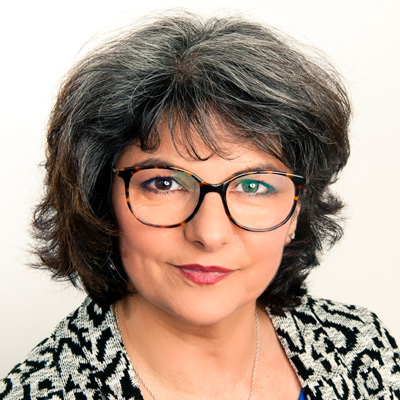 Isabelle Marcy
Sophrologue-Relaxologue

klfjzejfmlklddmlkfjqlfkj
Biographie des intervenantset formateurs
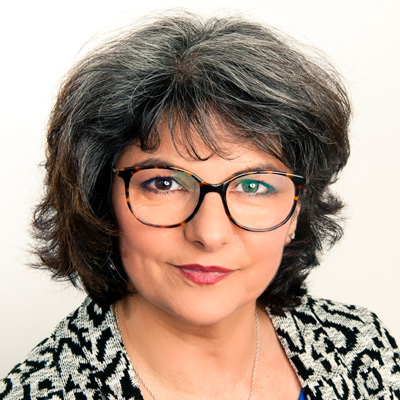 Virginie Croisé

klfjzejfmlklddmlkfjqlfkj
Biographie des intervenantset formateurs
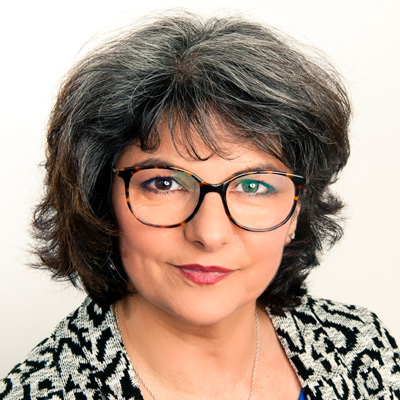 Nathalie Désile

klfjzejfmlklddmlkfjqlfkj